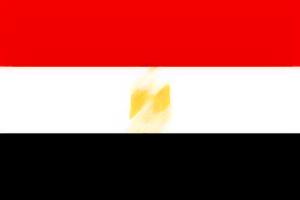 Profile of Egypt
Katherine Montano
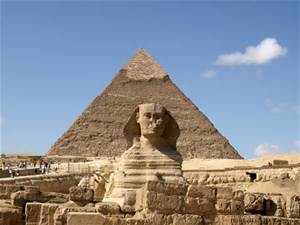 Egypt
This is a profile of Egypt. It is the second richest country in the region of North Africa and Middle East. The GDP of Egypt is approximately 369.267 billion per year.
Regional Economies
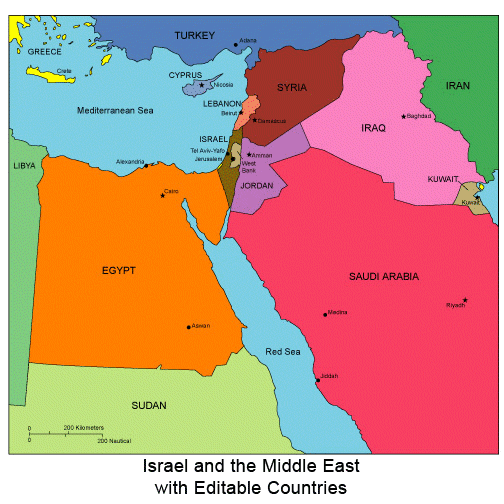 The regional economy is strong. The region is dominated by Saudi Arabia. However, the other countries in the region are weaker. Libya is behind the other countries in exports and GDP.